测量的不确定度
5
测量的概念和常用词汇
测量
直接测量：长度、质量、时间等
间接测量：重力加速度、速度等
等精度测量：同人、同法、同仪器、同条件下对同一物理量进行多次测量
真值：物理量的真实值 （一般不知道）
测量误差 = 测量值 - 真值
对被测量的定义
USTC
被测量的定义或规定的详细程度是随所要求的测量准确度而定的。针对所要求的准确度，被测量的定义应该足够完整。
示例：
若一根名义值为 0.5 m 长的铜管需测至微米准确度，其定义应包括确定长度时的压力和温度。如：铜管在 20.00 ℃和 101 325 Pa 时的长度（可加上任何其它必要的参数，如支撑铜管的方式等）。如果仅需测至毫米准确度，则对被测量的定义无需规定温度或压力或任何其他参数的值。
在大学物理实验教学中，以掌握测量方法、测量程序为主，受测量仪器精度的限制，测量的准确度要求不高，定义被测量时，除非特别说明，一般可以忽略温度、湿度、磁场、电场、气压等环境因素变化的影响。
测量精度、误差
USTC
测量精度：
精度是指测量结果接近真实值的程度。
高精度意味着测量结果更接近被测量的实际值。
测量误差：
误差是测量结果与真实值之间的差异。
测量的不完善导致误差的产生。
误差的分类：
随机误差：由无法控制的随机变量引起（随机影响），通常通过增加测量次数和使用统计方法减少。
系统误差：由测量设备的不完善、操作者误差或测量方法的局限性等因素引起（系统影响），可通过校准和修正减少。
误差与不确定度的关系：
误差是一个理想的概念，因真值未知而难以准确知晓。
根据《测量不确定度评定和表示》国家标准，推荐使用不确定度来评定测量结果。
不确定度分析的意义
USTC
报告物理量的测量结果时，应对测量结果的质量给出定量的说明，以便使用者能评价其可靠程度。
如果没有这样的说明，测量结果之间不能进行比较，测量结果与标准或规范中给定的参考值之间也不能进行比较。
要有一个便于实现、容易理解和公认的方法来表征测量结果的质量，也就是，要评定和表示其测量不确定度。
不确定度分析的意义
USTC
根据对测量不确定度的要求设计实验方案，选择仪器和实验环境。
通过对不确定度大小及其成因的分析，找到影响实验精确度的原因并加以校正。
氢同位素的发现
1913年纽约大学的科学家对纯水密度做了非常精密的测量，他们在报告中指出测量的不确定度为2X10-7g/cm3，而精制出的各种水样品的密度差不多有8X10-7g/cm3的变化，他们得出了各种纯水的密度是不一样的这一结论。这是证明同位素存在的最早的实验证据，引导科学家最终发现了氢的同位素氘和氚。
不确定度分析的意义
USTC
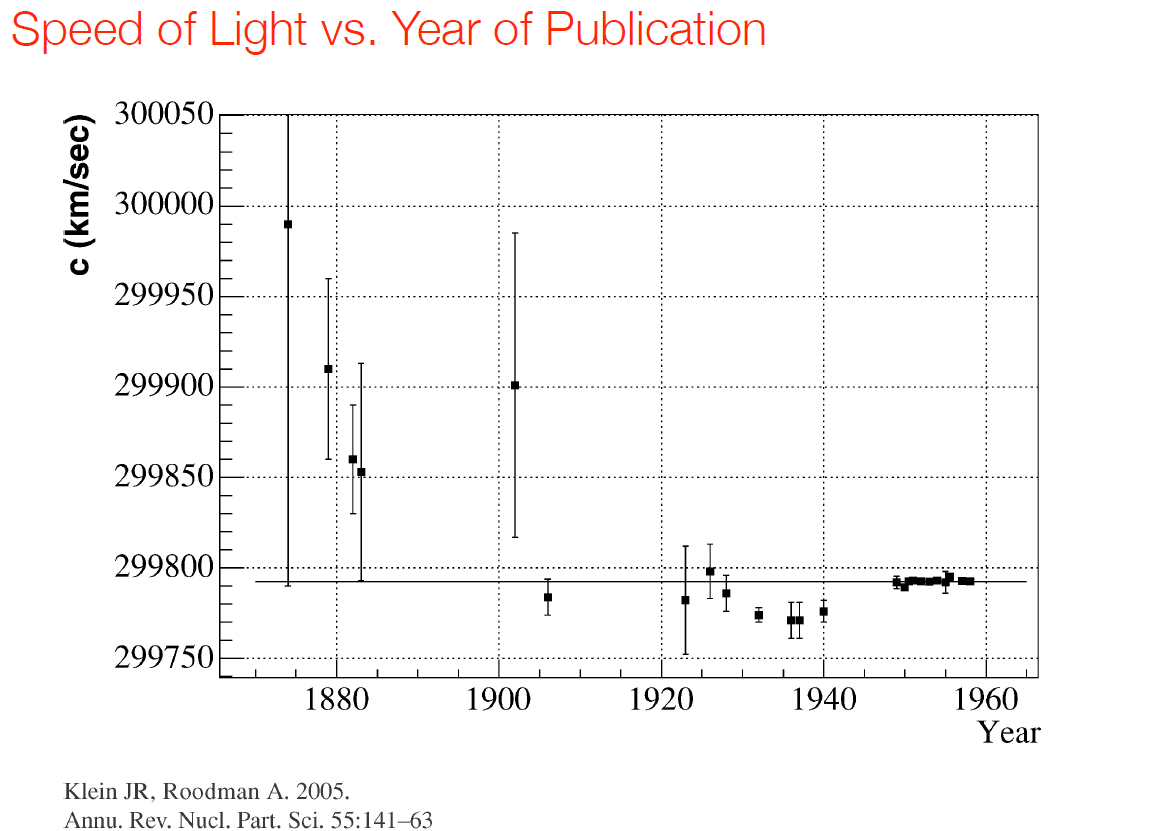 不确定度分析的意义
USTC
中国科大实现稳定度和不确定度均优于5×10-18的锶原子光晶格钟
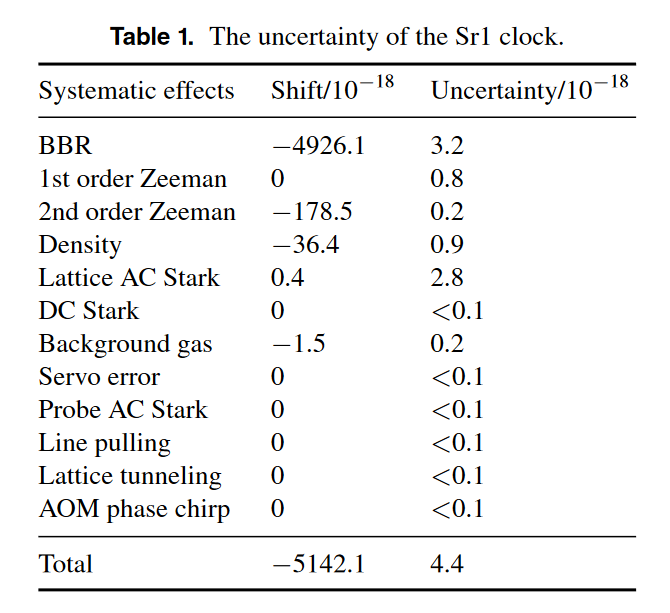 利用光钟重新定义国际单位制（SI）“秒”；
对未来构建新一代全球时间基准乃至提供引力波探测、暗物质搜索的新方法等具有重要价值。
Jie Li et al 2024 Metrologia 61 015006 
https://iopscience.iop.org/article/10.1088/1681-7575/ad1a4c
不确定度评定的参考依据
USTC
《测量不确定度评定和表示》（GB/T 27418-2017）2018 中国标准出版社
Uncertainty of measurement —Part 3:Guide to the expression of uncertainty in measurement (GUM:1995)，ISO/IEC GUIDE 98-3:2008(E)，ISO/IEC 2008，International Organization for Standardization (Geneva， Switzerland)
测量不确定度评定与表示（JJF1O59-2012M ）2012 中国计量出版社
测量不确定度的来源
USTC
被测量定义的不完整性或复现不完善；
取样的代表性不足；
环境条件的影响及其认识不足；
人为因素，如仪器读数偏倚；
技术限制，如仪器分辨力或识别阈值；
测量标准和标准物质的不准确性；
数据处理中常数和参数的不准确性；
测量方法和程序中的近似和假设；
在看似相同条件下，被测量的重复观测中的随机变异性。
仪器的精确度等级
USTC
精确度等级的定义：
精确度等级与仪器规格直接相关，反映了仪器测量的精准程度。
高精度仪器具有更高的分辨率和更小的允许误差。
影响精度的因素：
材料均匀性、制造工艺、环境条件等。
最大允许误差：
仪器的最大允许误差（示值误差限）通常在产品说明书或手册中标明。
例如，模拟电表的最大允许误差通常基于量程乘以等级百分比。
仪器的精确度等级
USTC
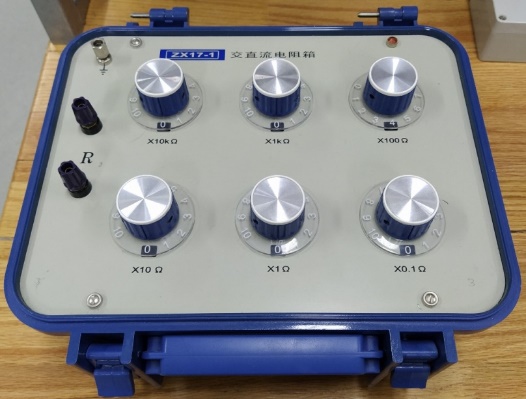 例如：对一电阻箱而言
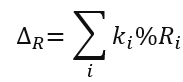 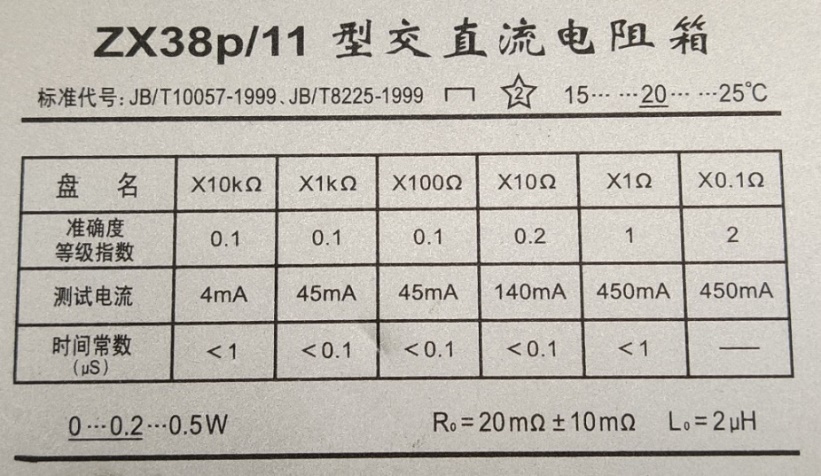 仪器的精确度等级
USTC
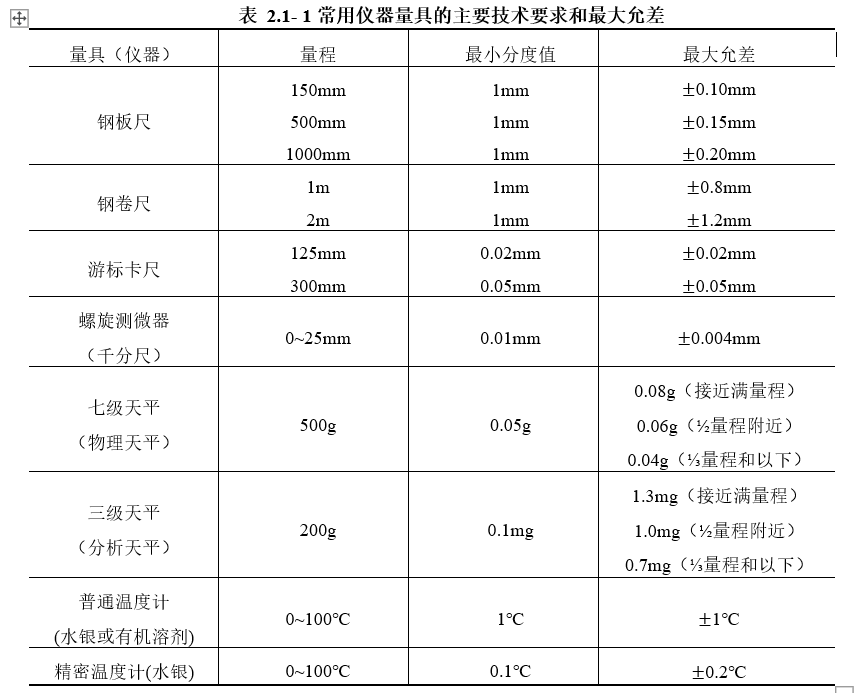 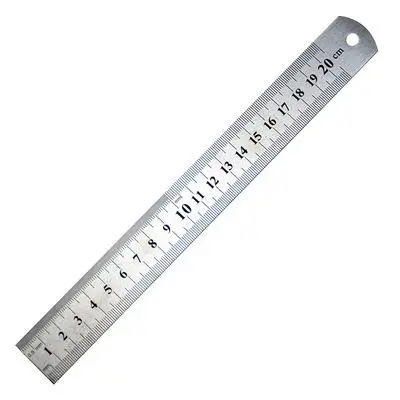 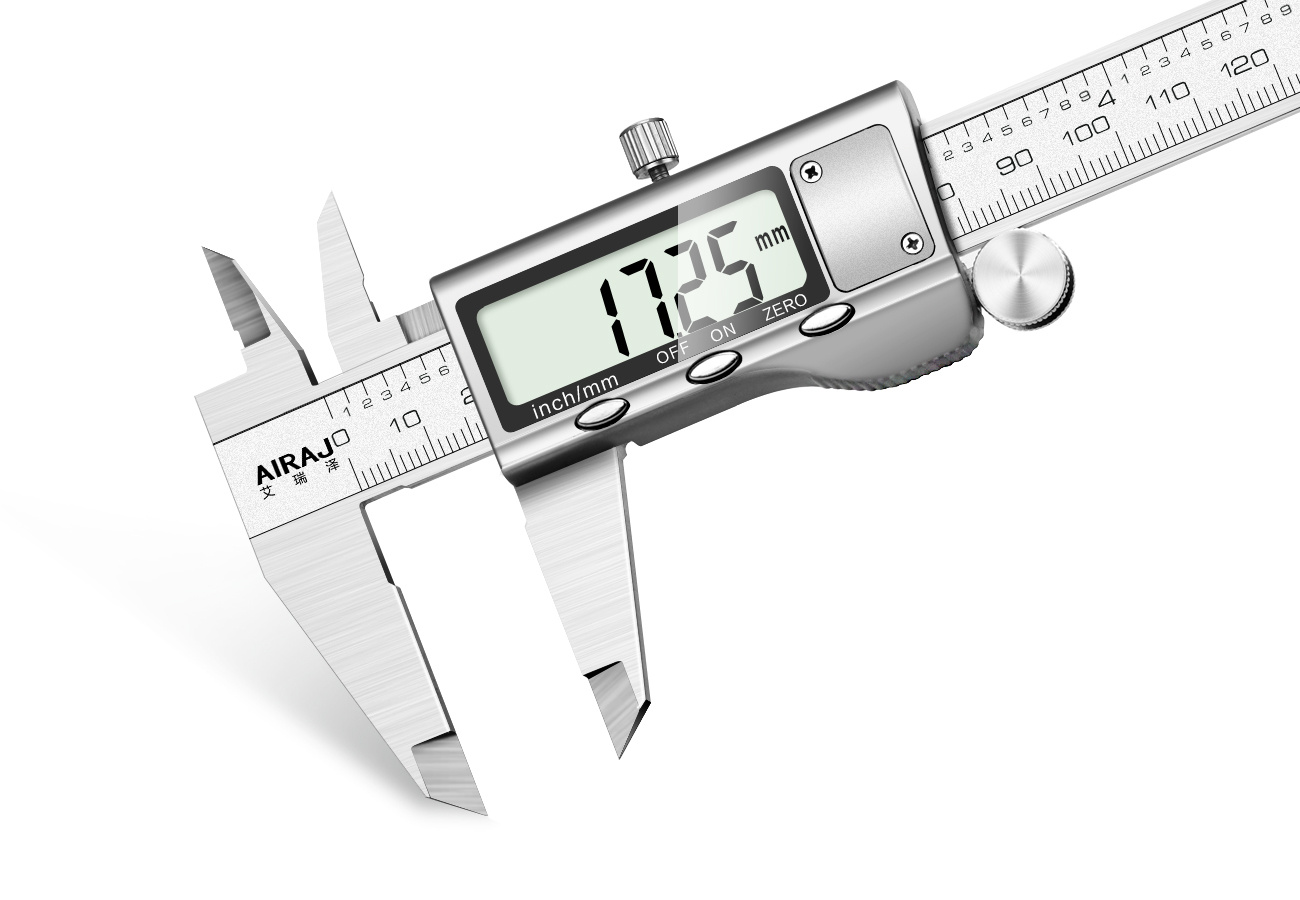 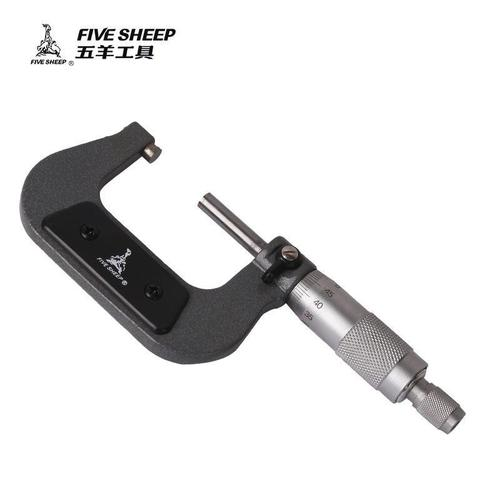 测量值的有效数字
USTC
有效数字的定义：
在测量中能准确读取并估计的数字总数。
包括能够准确读取的数字（可靠数字）和通过估计得到的一位数字（可疑数字）。
 对于标刻度量具和仪器的应用：
估读到最小刻度的一部分（如1/10、1/5、1/2）是常见的实践。
   （例如，使用米尺测量时，应估读到最小刻度（1mm）的十分之一）
 数字式仪表的有效数字：
数字式仪表上稳定显示的数值应完整记录。
显示的数值位数即为测量值的有效数字。
如果末位数字变化不定，记录稳定数值加上一位正在显示的值，或根据变化规律四舍五入。
数值修约
USTC
数值修约的必要性：
测量结果通常无法达到初步计算得到的高精度。
测量结果的有效数字受其不确定度的影响。
修约规则“四舍六入五凑偶”：
要舍弃数字的最后一位为5时，若前一位数为奇数则进1，为偶数则舍弃。
不确定度的修约也遵循此规则。
有效数字与不确定度的对齐：
不确定度最多保留两位有效数字；
测量结果的末位需与不确定度的末位对齐；
如有必要，在测量结果后补“0”以实现对齐；（ 末位仅与不确定度第一位对齐，不建议补“0”与第二位对齐，可取一位不确定度）
如果不确定度的位数低于测量结果的若干数量级，可能需修正测量模型。
不确定度的评定方法
USTC
构建待测量的测量模型，模型应尽详细可能考虑对测量结果的不确定度有贡献的量；
分析模型中每个输入量的标准不确定度（A类/或B类评定）；
通过公式对每个输入量的标准不确定度进行合成，获得待测量的合成标准不确定度；
通过包含因子扩大置信区间，获得高置信水平的扩展不确定度。
构建待测量的测量模型
USTC
测量模型的建立是一个涉及多方面考量的过程，需要综合考虑所有可能影响测量结果的因素，确保模型能够准确地反映实际测量情况。
例如用秒表测量单摆的周期时，还要考虑秒表的仪器误差和人在启停秒表时的反应时间对测量结果带来的影响。
测量模型：
T1和T2的期望值为零，但不确定度不为零。
构建待测量的测量模型
USTC
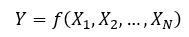 标准不确定度评定
USTC
测量结果的不确定度通常包含若干个分量，根据其数值的评估方法不同分为两类：
A 类：用统计方法评定的分量；
B 类：用其他方法评定的分量。
任何有关不确定度的详细报告应该有一个完整的分量明细表，对每个分量应该说明其数值的获得方法。
标准不确定度的A类评定
USTC
A类评定的基本概念：
标准不确定度的A类评定是一个统计过程，用于量化测量中随机变量的不确定度。对于由多次独立观测值确定的输入量，其标准不确定度是根据实验标准差计算得出的。
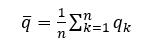 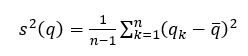 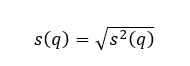 标准不确定度的A类评定
USTC
平均值的实验方差
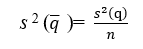 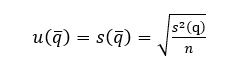 A类评定实例
USTC
测量一个球的直径D，测量了10次，结果如下表，求该球的直径及其标准不确定度。
解：
平均值：
标准差：
标准不确定度：
21
标准不确定度的B类评定
USTC
B类评定的定义和应用场景：
用不同于测量不确定度 A 类评定的方法对测量不确定度分量进行的评定
用于当被测量的估计值不是由重复观测得到的情况。
适用于缺乏重复观测数据的情况下评估测量不确定度。
 B类评定依赖于各种非实验性的信息源：
历史测量数据。
校准证书、认证数据
制造商技术说明
技术经验
参考手册数据
标准不确定度的B类评定
USTC
评定方法的特点：
1. 需要合理利用可用信息，并依赖经验和对相关知识的理解进行评估。
2. 不直接基于实验数据，而是依靠多种信息源进行合理推断。
与A类评定的关系：
1. 当A类数据基于较少的观测次数时，B类评定可以同样可靠。
2. 在缺乏充分实验数据的情况下，B类评定对于确保测量结果的完整性和可靠性至关重要。
测量过程中的常见分布:正态
USTC
高斯函数
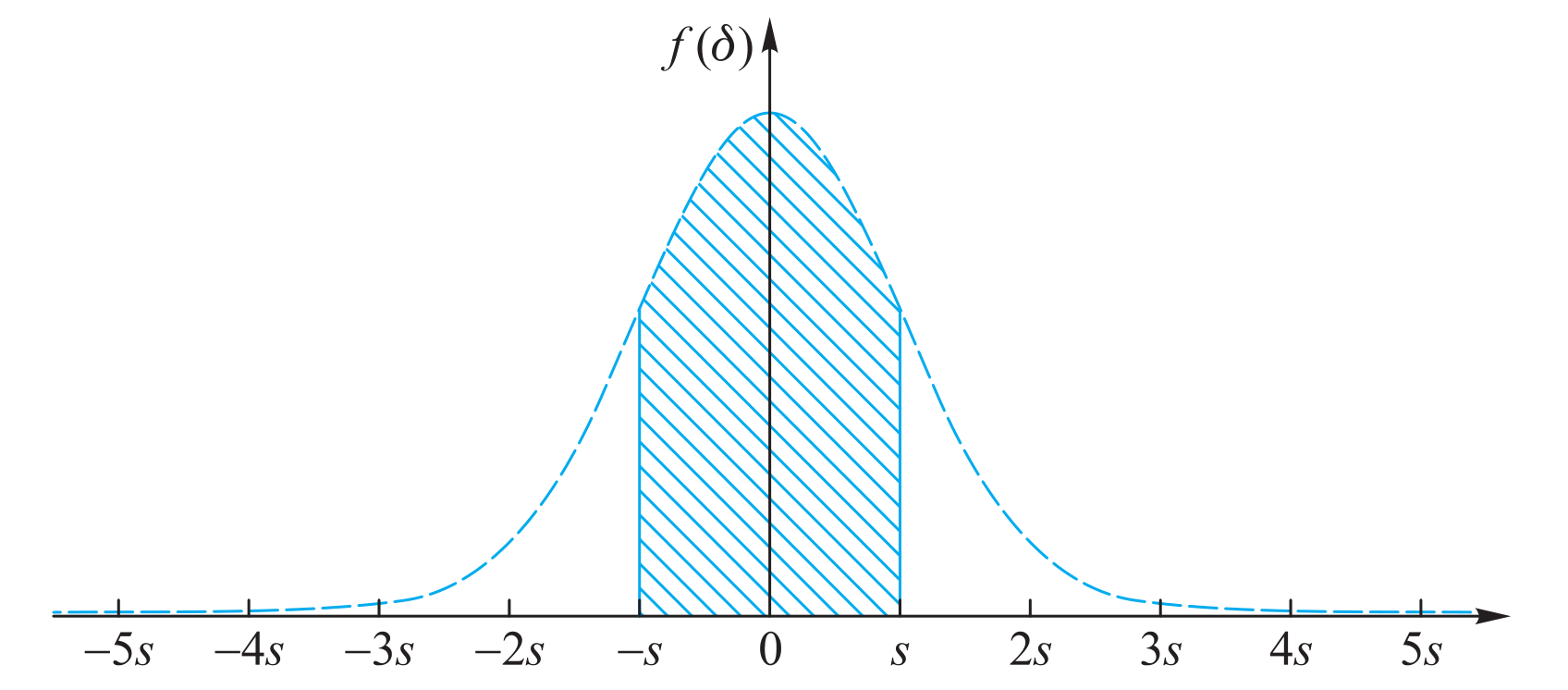 正态分布
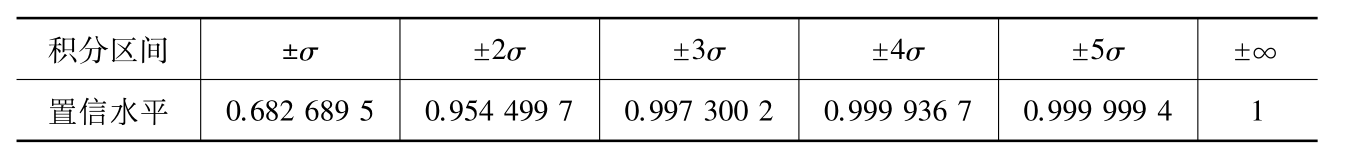 标准不确定度：u= Δ/3
测量过程中的常见分布:正态
USTC
示例：仪器出厂说明给出：千分尺的仪器允差为0.004 mm，服从正态分布，则用该千分尺测量时引入的标准不确定度：
uc = 0.004 mm / 3 = 0.0013 mm
测量过程中的常见分布：矩形
USTC
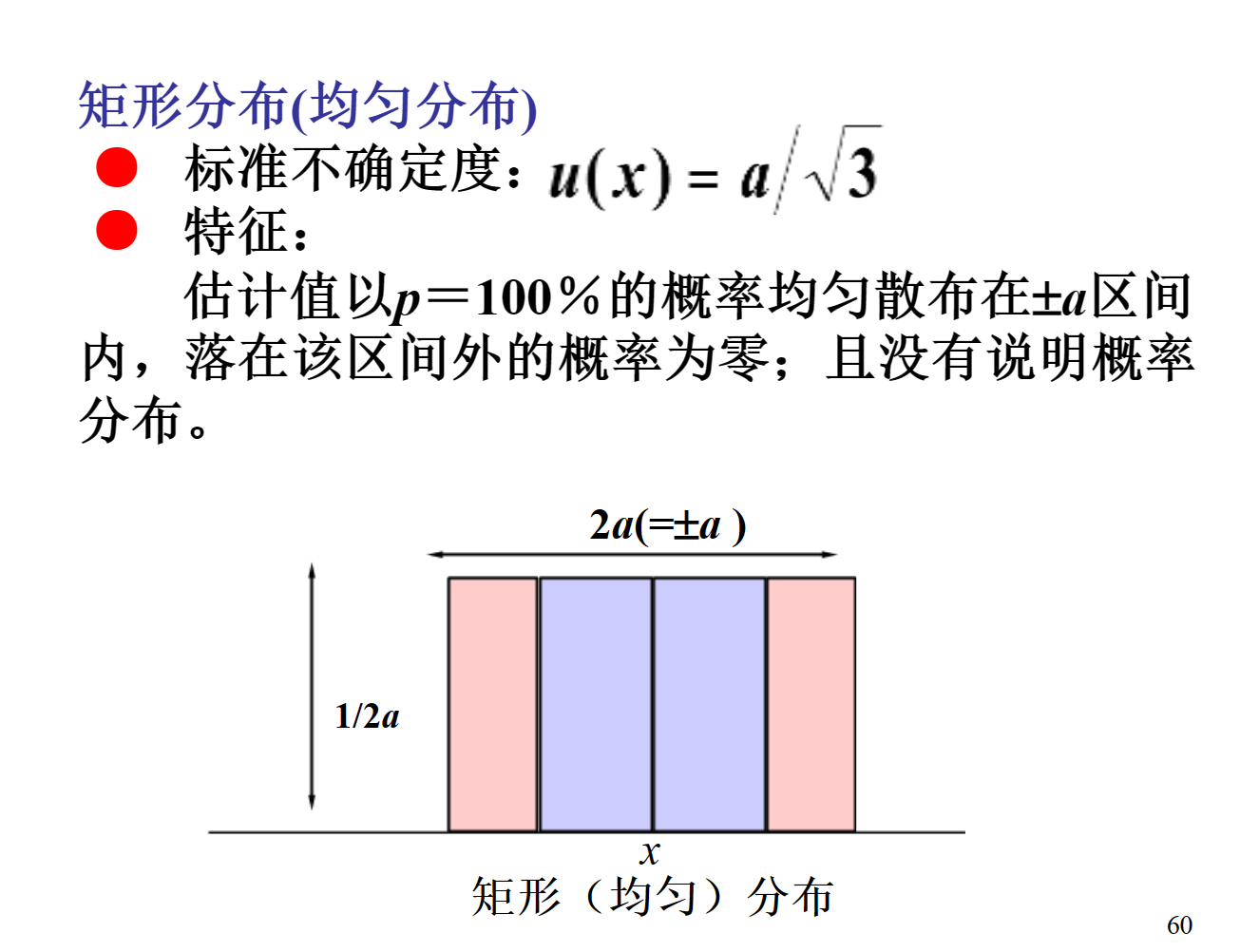 置信水平：0.5773
26
测量过程中的常见分布：三角
USTC
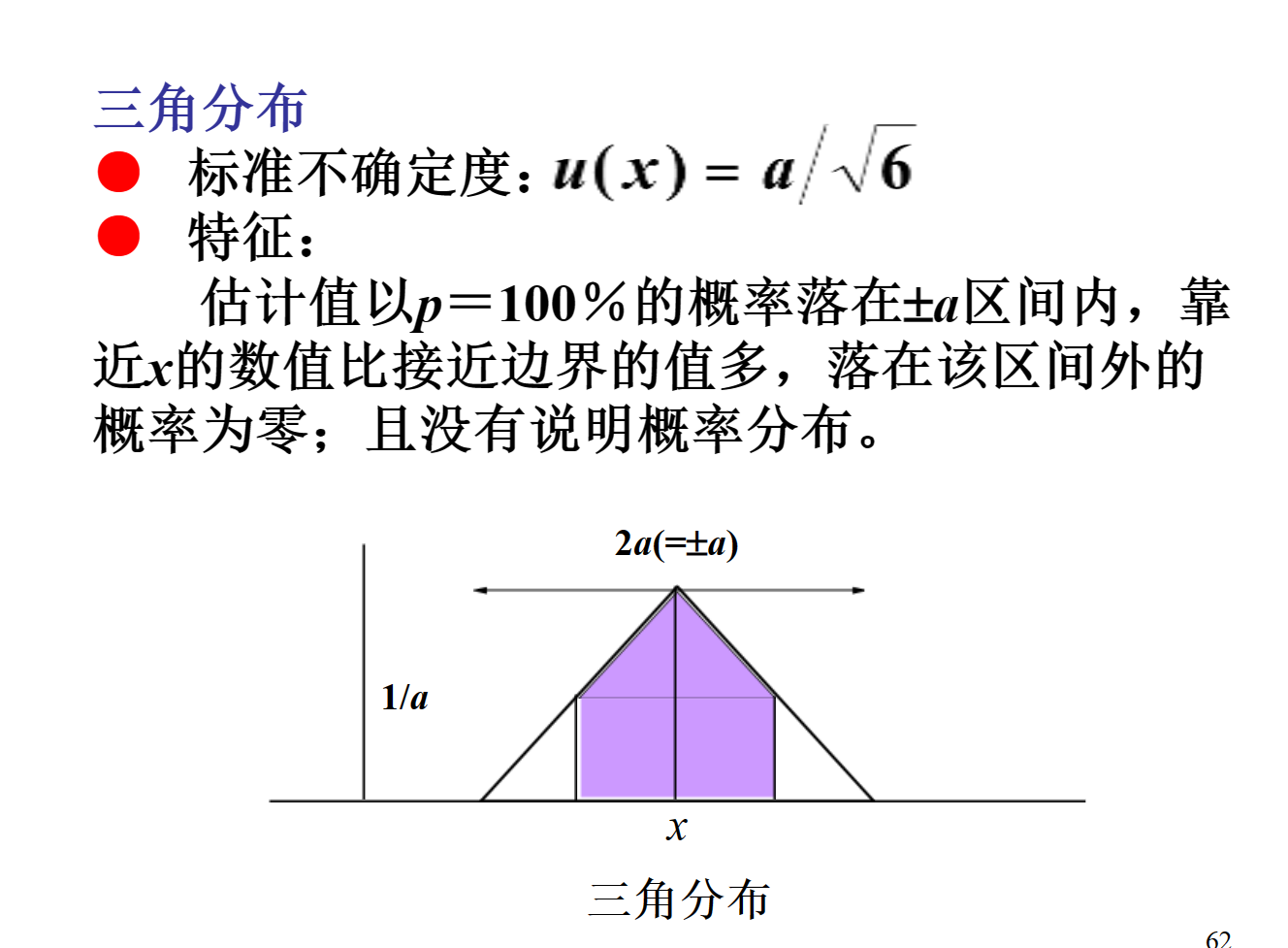 置信水平：0.65
27
B类评定示例
USTC
单次测量的情况
USTC
预先测量
实际测量
如果预先没有进行一系列的重复测量，被测量的实验标准差未知，且需对测量值进行标准不确定度评估，应进行重复测量。
合成标准不确定度
USTC
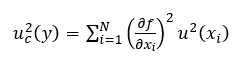 当各个分量不相关时：
30
合成标准不确定度 示例
USTC
题目：用千分尺测量一个球的直径D，测量了10次，结果如下表，求该球的直径及其不确定度。
测量模型：
标准不确定度：
标准不确定度：
不确定度评定 示例
USTC
则直径D的标准不确定度为：
最终结果
自由度
USTC
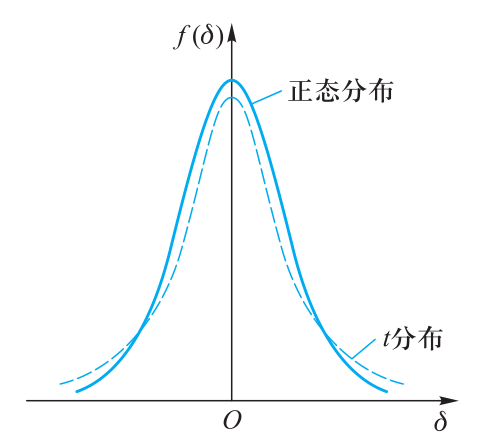 自由度的定义：
自由度是在进行统计计算时可以自由变化的值的数量。
在计算一组数据的方差时，自由度等于数据点的总数减去施加的限制数量。
当计算标准差时，自由度是数据点数量（n）减去1，即 n - 1。
自由度的重要性：
自由度的大小影响对测量结果可信度的评估。
自由度越大，统计推断就越可靠，使得计算出的标准差更具代表性。
 t分布与自由度的关系：
当样本量较小时，t分布提供了估计置信区间的更好方法。
t分布的形状取决于自由度，自由度越高，t分布越接近标准正态分布。
t分布与正态分布
自由度
USTC
有效自由度
USTC
35
扩展不确定度和包含因子
USTC
根据所要求的置信水平p及根据公式计算的有效自由度veff，查t分布表得到tp(veff )，取 kp= tp(veff )。
如果 veff不是整数，可将veff内插或修约到靠近的较小的整数。
36
t 分布表
实验目的
USTC
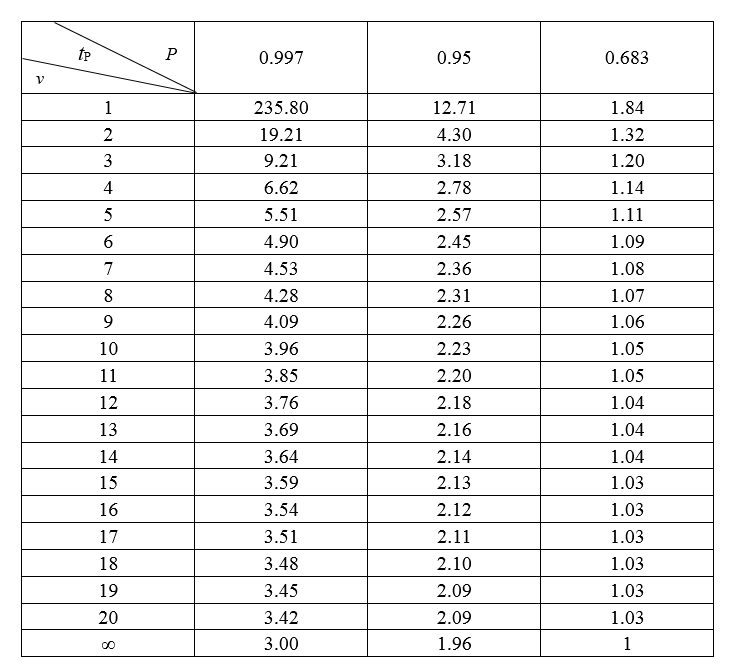 不确定度评定和表示的程序
USTC
38
扩展不确定度评定 实例
实验目的
USTC
测量圆柱体合金的密度，并给出P=0.95的扩展不确定度。
直径D用千分尺测量，高H用游标卡尺测量，测量数据如下：
质量用天平测量，天平的仪器允差为0.04 g，测量数据如下：
计算实例：求直径的标准不确定度
实验目的
USTC
测量模型：
正态分布
计算实例：求高的标准不确定度
实验目的
USTC
测量模型：
均匀（矩形）分布
计算实例：求质量的标准不确定度
实验目的
USTC
已知：预先对质量进行的25次独立重复观测，其实验标准差为0.0044 g
测量模型：
正态分布
计算实例：求密度的标准不确定度
实验目的
USTC
测量模型：
常数π多取一位 ：3.1416
计算实例：求密度的扩展不确定度
实验目的
USTC
各分量的有效自由度：
常用数据处理方法
6
6.1 列表法
6.2 作图法 
6.3 最小二乘法
6.1 列表法
实验目的
USTC
记录原始数据的最好方法

格式要求：
（1）列表名称；
（2）测量量的名称、单位等信息；
（3）要正确反映测量数据的有效数字；
（4）用钢笔/圆珠笔，如实记录数据；
（5）表格力求简单明了，一目了然。
列表示例
实验目的
USTC
测量圆柱体的直径D（千分尺）和高H（游标卡尺）
或者
测量圆柱体的直径D（千分尺）和高H（游标卡尺）
 
D/mm   10.502   10.488   10.516   10.480   10.495   10.470

H/mm   20.00     20.02     19.98     20.00     20.00      20.02
列表法的优点
实验目的
USTC
（1）数据易于参考比较，便于检查数据的合理性、    
         发现问题，指导实验；
（2）一个表可同时记录多个变量间的变化而不紊乱；
（3）便于以后随时处理数据，分析问题。
6.2 作图法
实验目的
USTC
坐标纸
		直角、半对数、对数坐标纸等

应用软件
origin、matlab、mathematica
教学平台课件：Origin8简易使用教程
网络中心网站有正版软件下载!
中国科学技术大学 正版软件
实验目的
入口：信息门户 > 正版软件
USTC
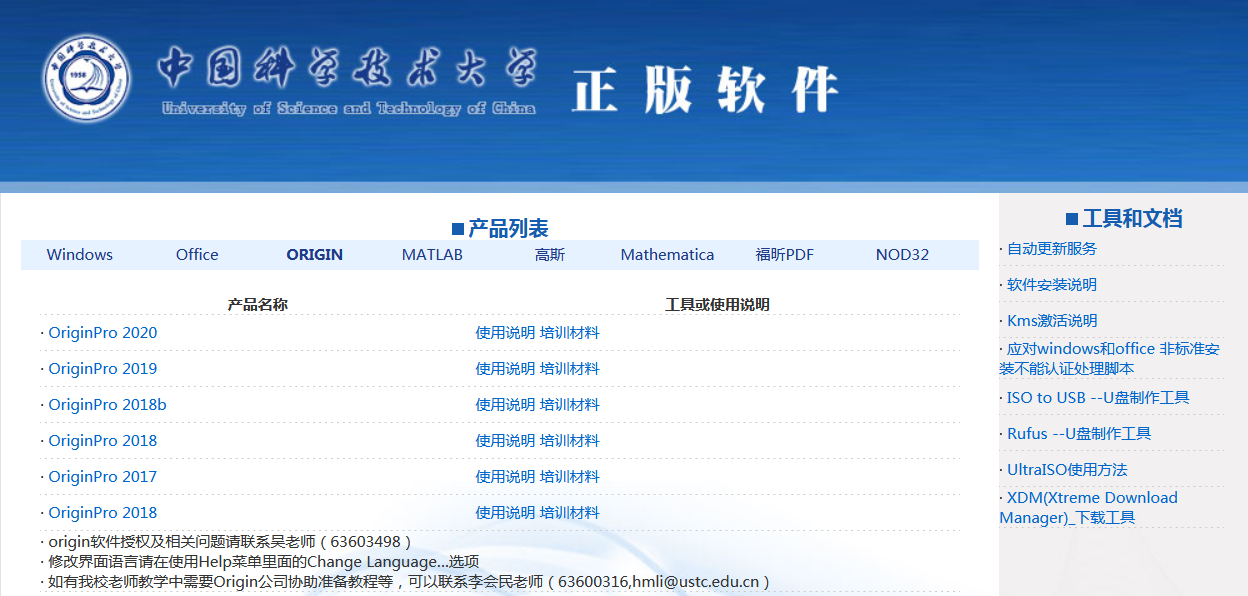 http://zbh.ustc.edu.cn/zbh.php
作图的格式要求
实验目的
USTC
坐标轴、方向，物理量名称和单位，分度。
图号和图的名称。
可靠数字在图中应可靠，估读位在图中应是估计的，即图纸中的一小格对应数值中可靠数字的最后一位。
适当选取x轴和y轴的比例和坐标的起点，使图线比较对称的充满整个图纸，不要缩在一边或一角。除特殊需要以外，坐标轴的起点一般不一定取为零值。
I (mA)
20.00
18.00
16.00
14.00
12.00
10.00
8.00
6.00
4.00
2.00
U (V)
0
1.00
2.00
3.00
4.00
5.00
6.00
7.00
8.00
9.00
10.00
作图示例
实验目的
USTC
标明坐标轴：
       用粗实线画坐标轴，用箭头标轴方向，标坐标轴的名称或符号、单位,再按顺序标出坐标轴整分格上的量值。
标实验点：
        实验点可用“+”、 “    o”、“•”等符号标出（同一坐标系下不同曲线用不同的符号）。
连线：
       用直尺、曲线板等把点连成直线、光滑曲线。一般不强求直线或曲线通过每个实验点，应使连线两边的实验点与图线最为接近且分布大体均匀。
I (mA)
20.00
B(7.00,18.58)
18.00
16.00
14.00
12.00
10.00
8.00
6.00
4.00
A(1.00,2.76)
2.00
U (V)
0
1.00
2.00
3.00
4.00
5.00
6.00
7.00
8.00
9.00
10.00
电阻伏安特性曲线
作图示例
实验目的
USTC
标出图线特征：
        在图上空白位置标明实验条件或从图上得出的某些参数。如利用所绘直线可给出被测电阻R大小：从所绘直线上读取两点 A、B 的坐标就可求出 R 值。
由图上A、B两点可得被测电阻R为：
标出图名：
       在图线下方或空白位置写出图的名称及某些必要的说明。
不规范的作图
实验目的
USTC
×
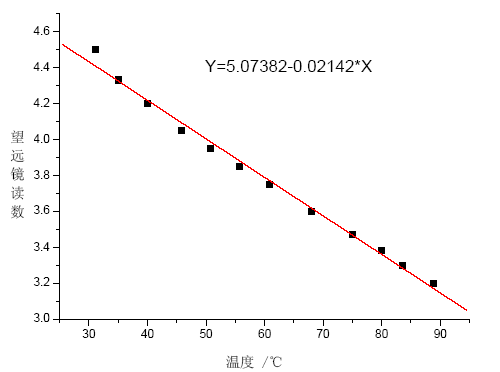 望远镜读数 /mm
温度 /℃
规范的作图
实验目的
USTC
图1 光杠杆法测铜棒的长度与温度的关系
误差杆：不确定度的图示
实验目的
USTC
以数据点为基点，误差杆长度的一半表示相应不确定度的大小。
6.3 最小二乘法
实验目的
USTC
用作图法把实验数据表示成曲线，固然可以看出事物之间的规律，但毕竟不如方程来得确切。如何从实验数据出发求出方程，这也是数据处理中常常遇到的问题。
最小二乘法认为：若最佳拟合的方程为Y=f(x)，则所测各yi值与拟合方程上相应的点Yi=f(xi)之间的偏离的平方和为最小，即
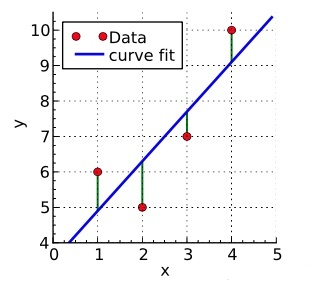 最小
确定函数的形式
实验目的
USTC
线性的函数关系，则可写成 Y = mx + b

指数函数关系，则可写成：

函数关系不明确，则常用多项式来表示：
线性拟合（线性回归）
实验目的
USTC
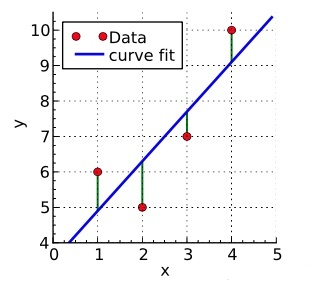 函数关系   y = f(x) = mx + b
最小
相关系数 r
实验目的
USTC
r 定量描述x、y变量之间线性相关程度的好坏。
r 值越接近1，  x和y 的线性关系越好； r为正，称为正相关； r为负，称为负相关。
相关系数阈值 r0
实验目的
USTC
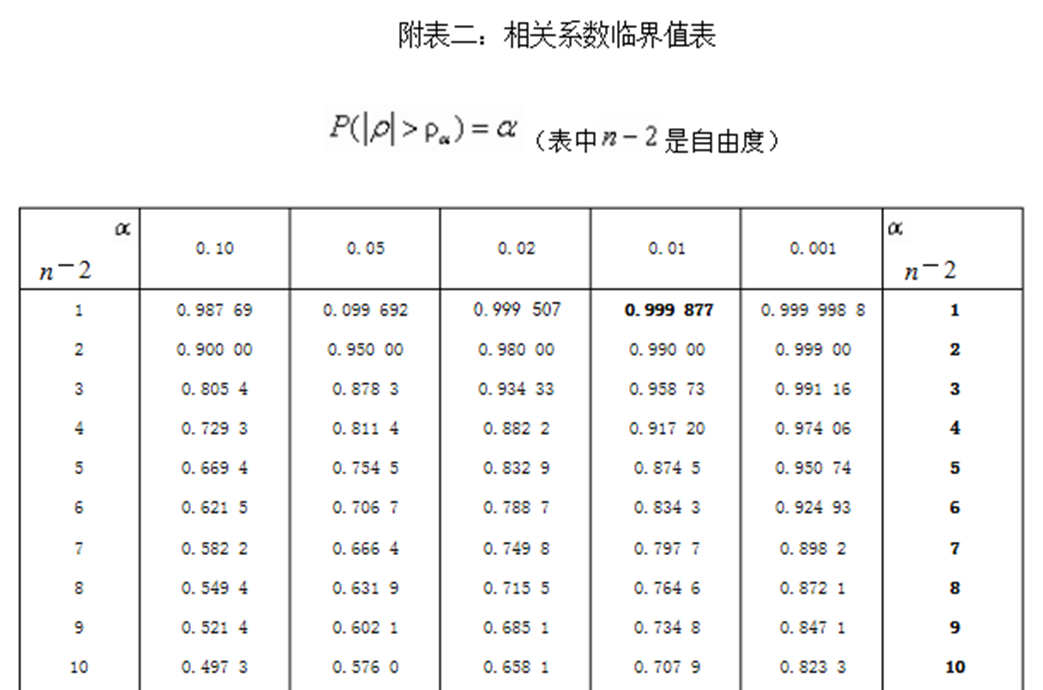 r0是与测量次数n有关的量，一般可以通过查表得到。
r > r0 ：x，y之间是线性关系，可以用最小二乘法进行回归。
r < r0 ： x，y之间是非线性关系，不可以用最小二乘法进行回归。
斜率m和截距b的不确定度评定
实验目的
USTC
斜率m的标准差为


截距b的标准差为


斜率m和截距b的扩展不确定度
式中tP是置信概率P（或显著性水平α=1-P）时，根据自由度v=n-2查t分布表所得到的t值。
下周课程安排
实验目的
USTC
先到大教室上课，结束后到实验室做单摆实验。
单摆实验预习内容及要求：
从预约选课系统下载《单摆法测重力加速度》讲义，预习实验。
按讲义要求写一份实验方案设计（15分）。
单摆实验出门测（15分），主要内容为：不确定度和有效数字。
实验方案设计在实验前提交！
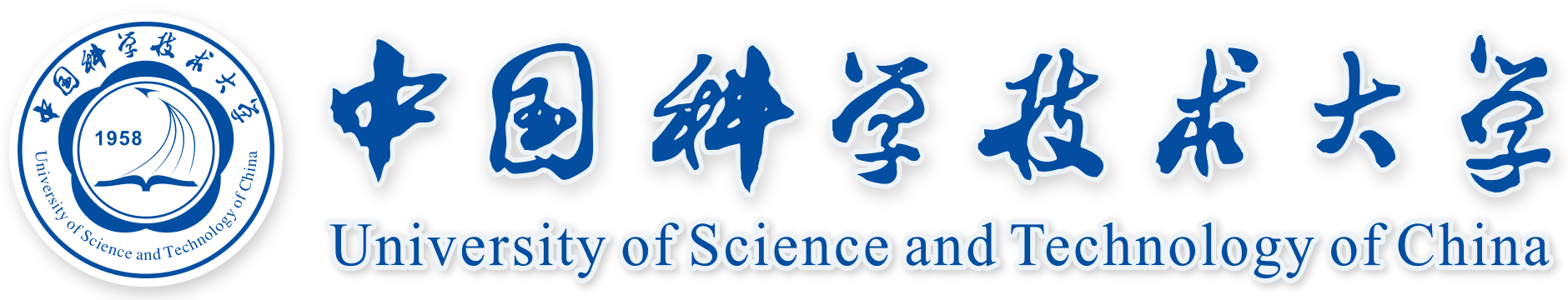 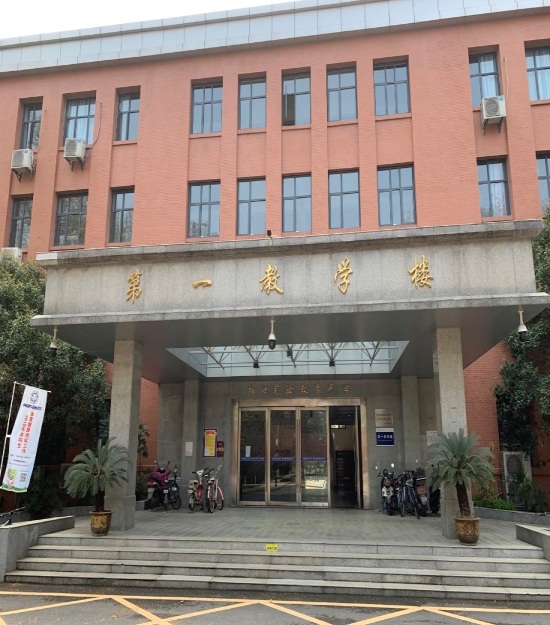 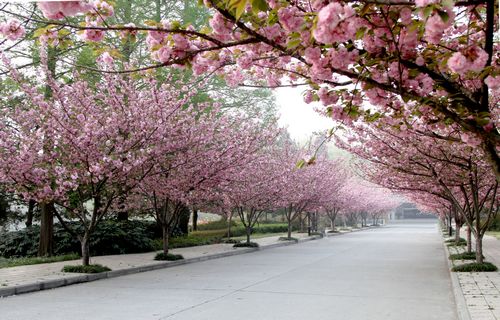 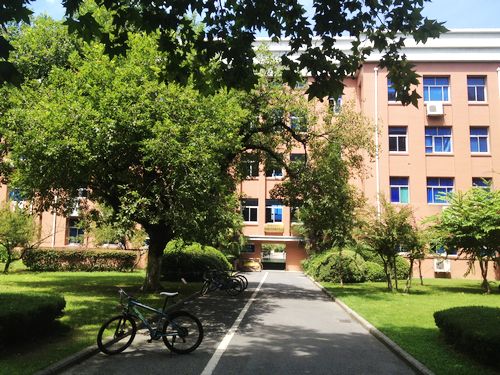 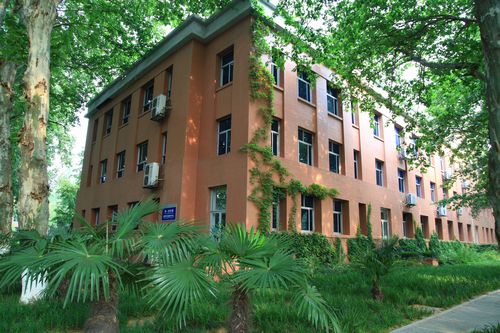 感谢观看！